Group Meeting
邹世明
2025/02/28
STCF Trigger
Aluminum foil
Without aluminum foil
MPPC_4S
MPPC_4S
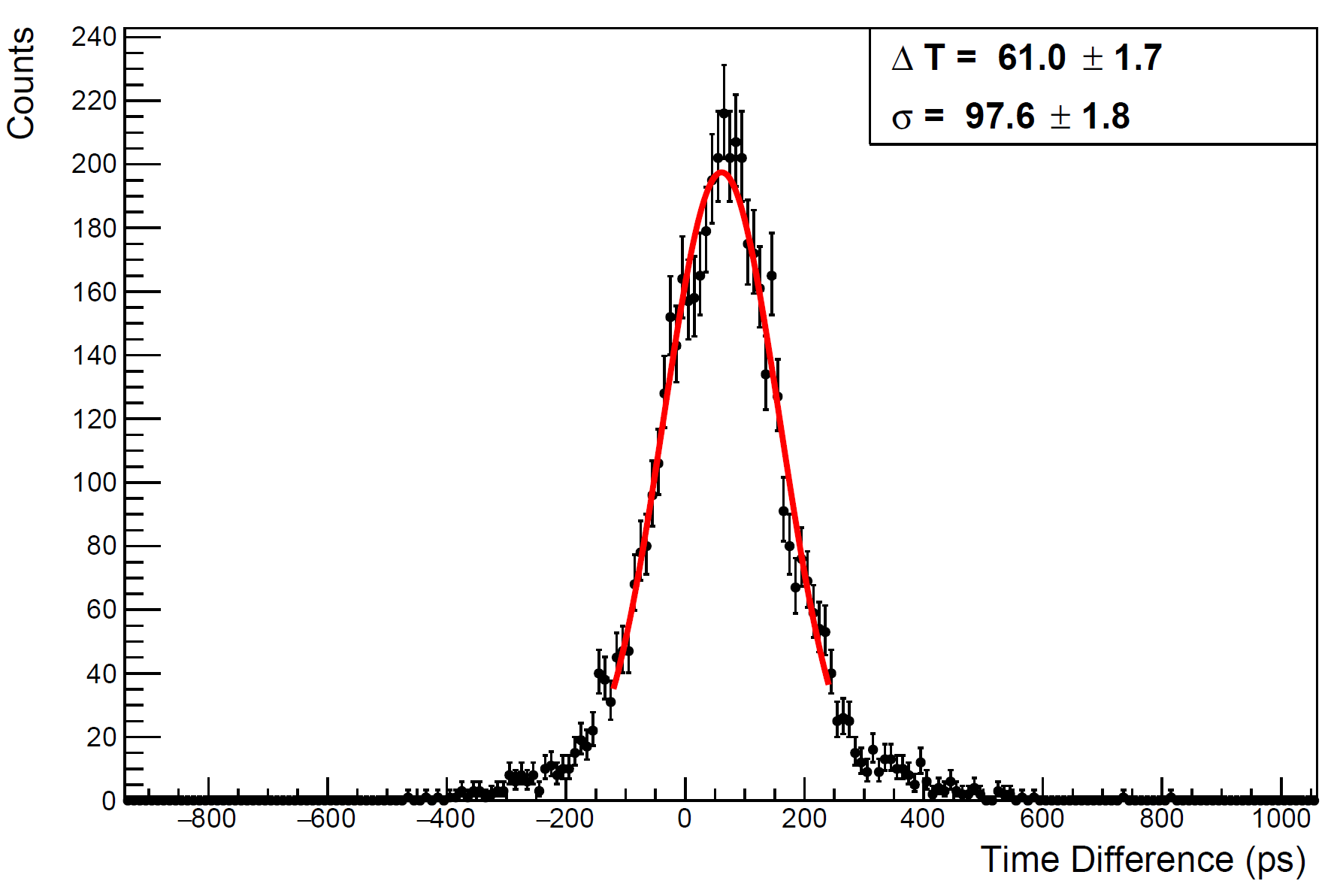 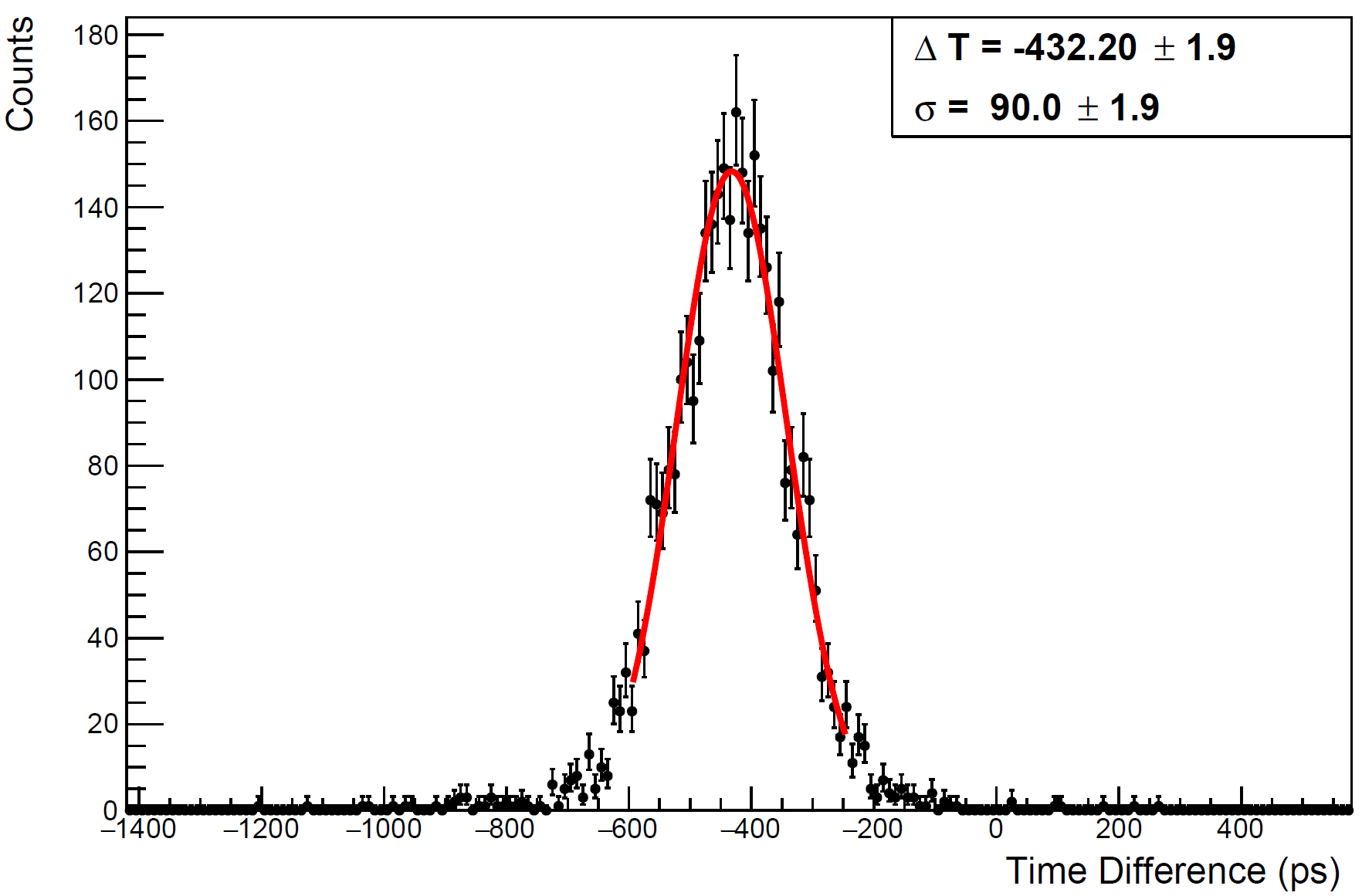 STCF Trigger
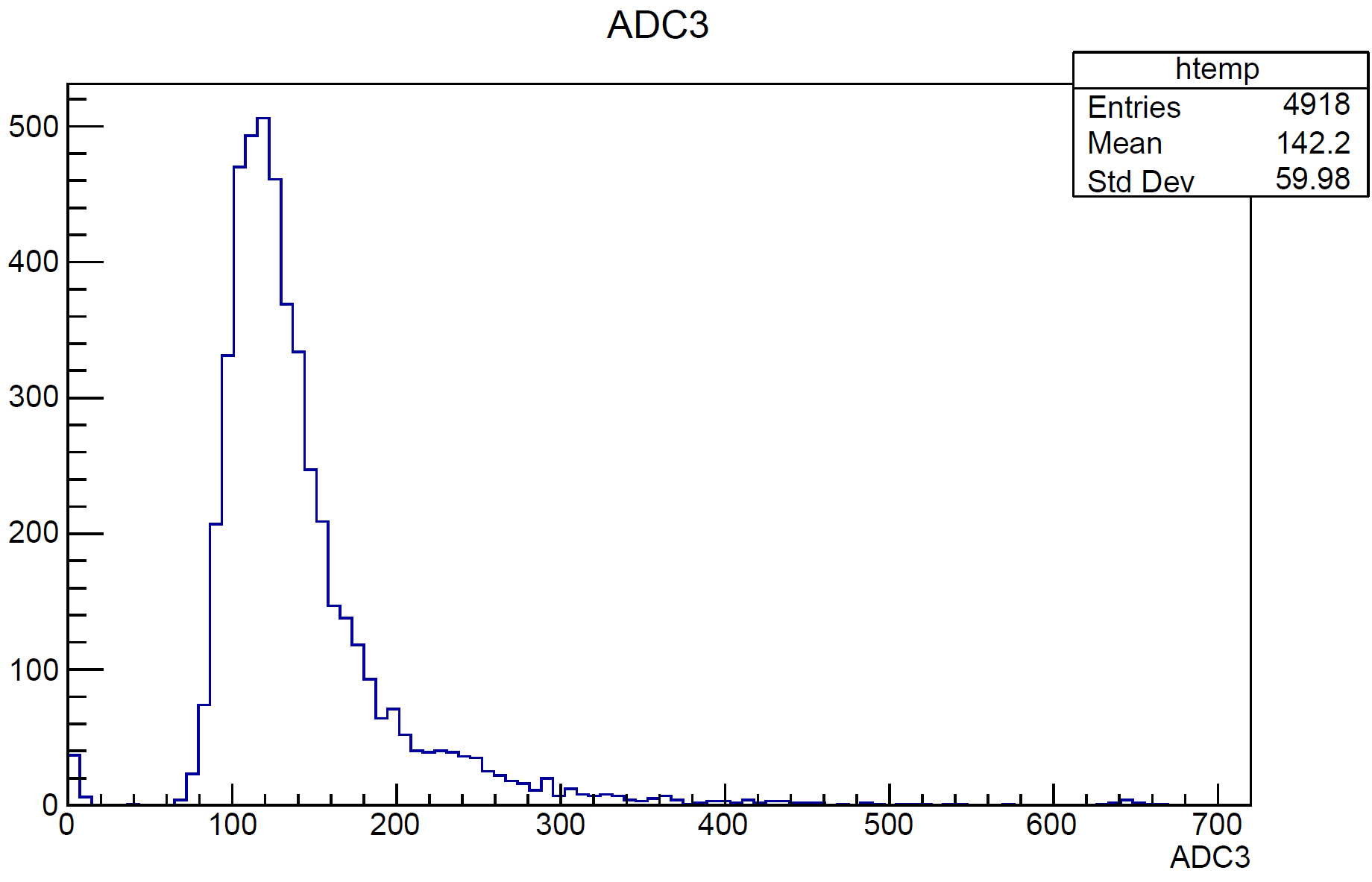 Trigger
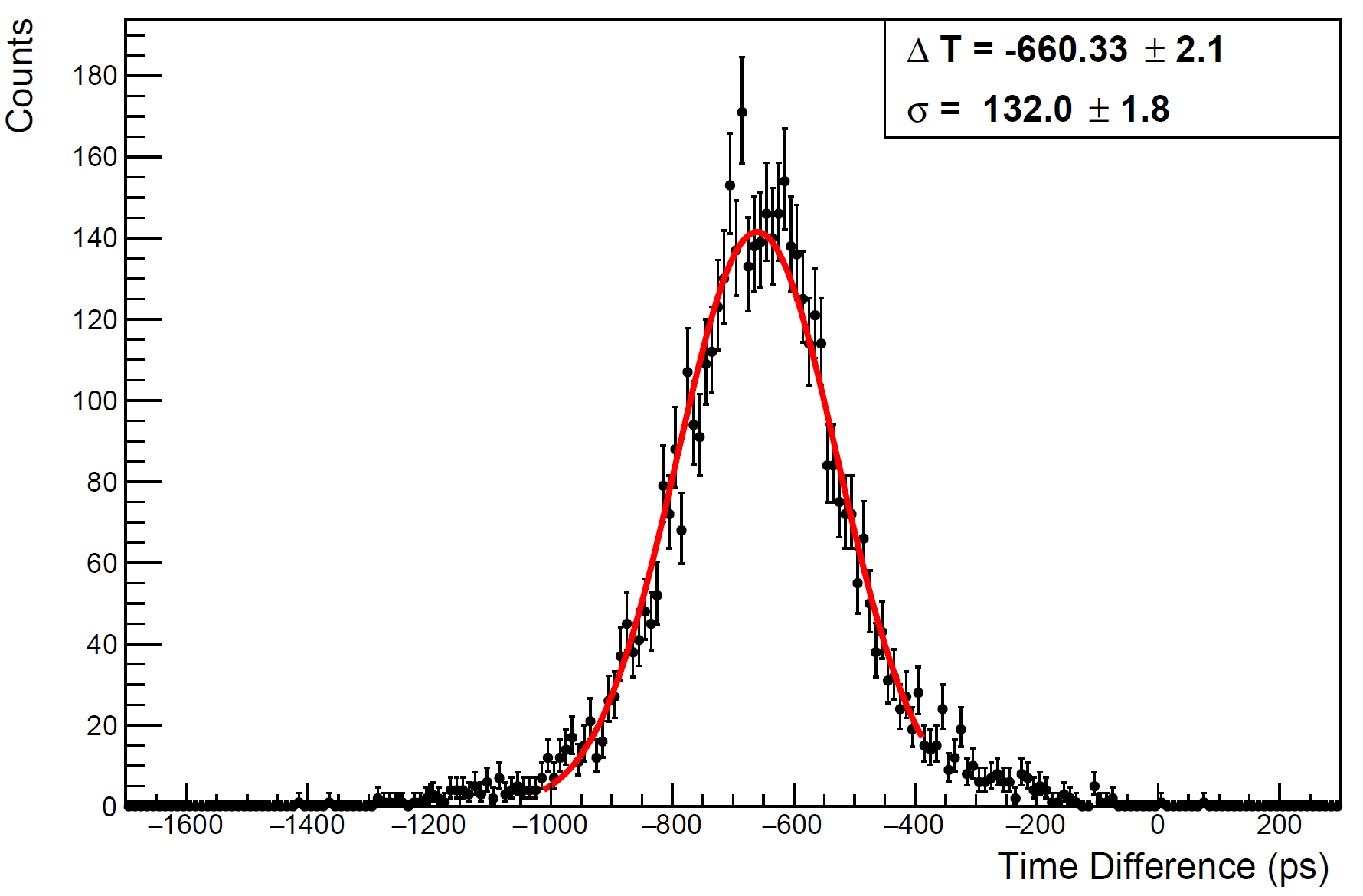 MPPC_4S
Trigger
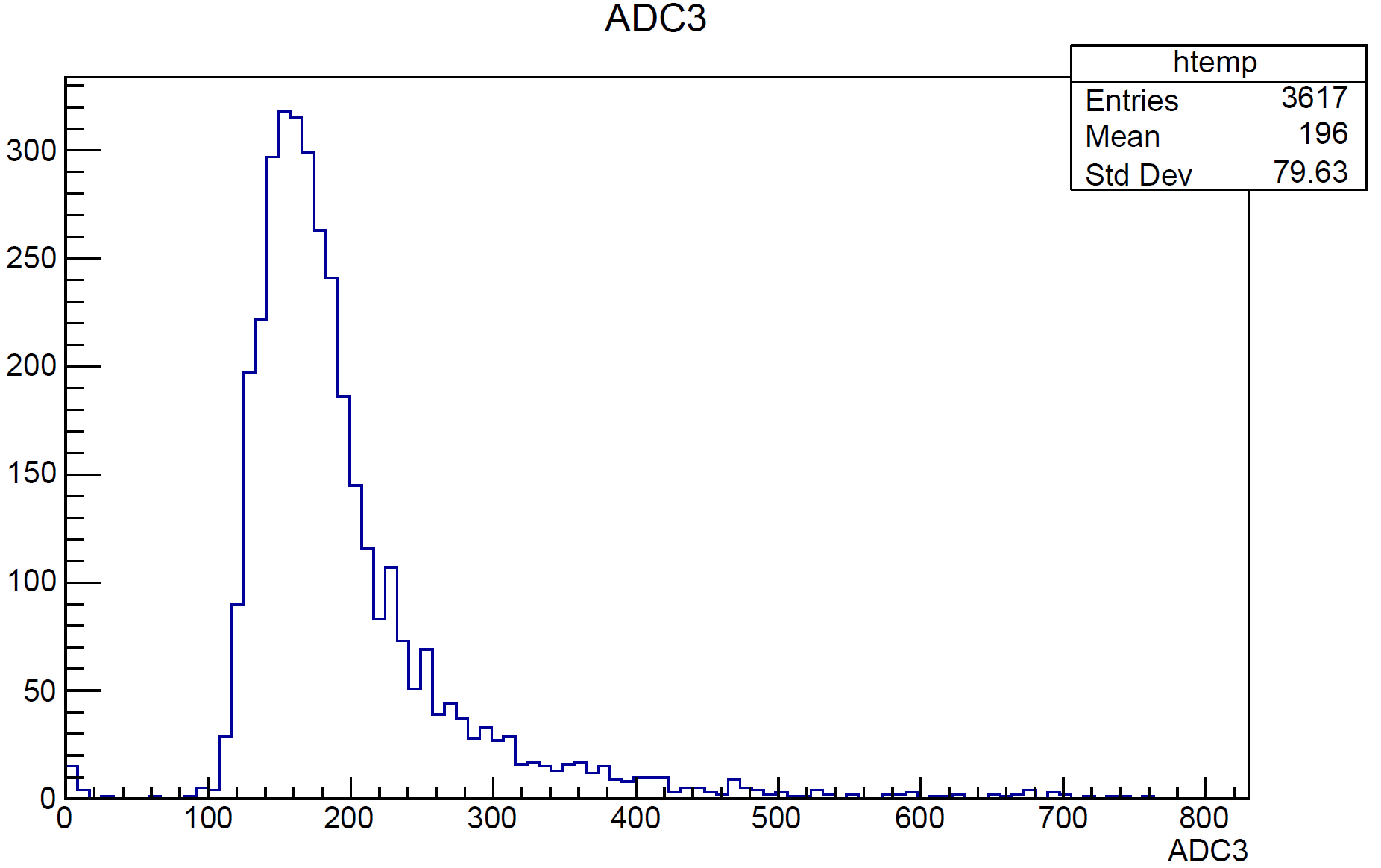 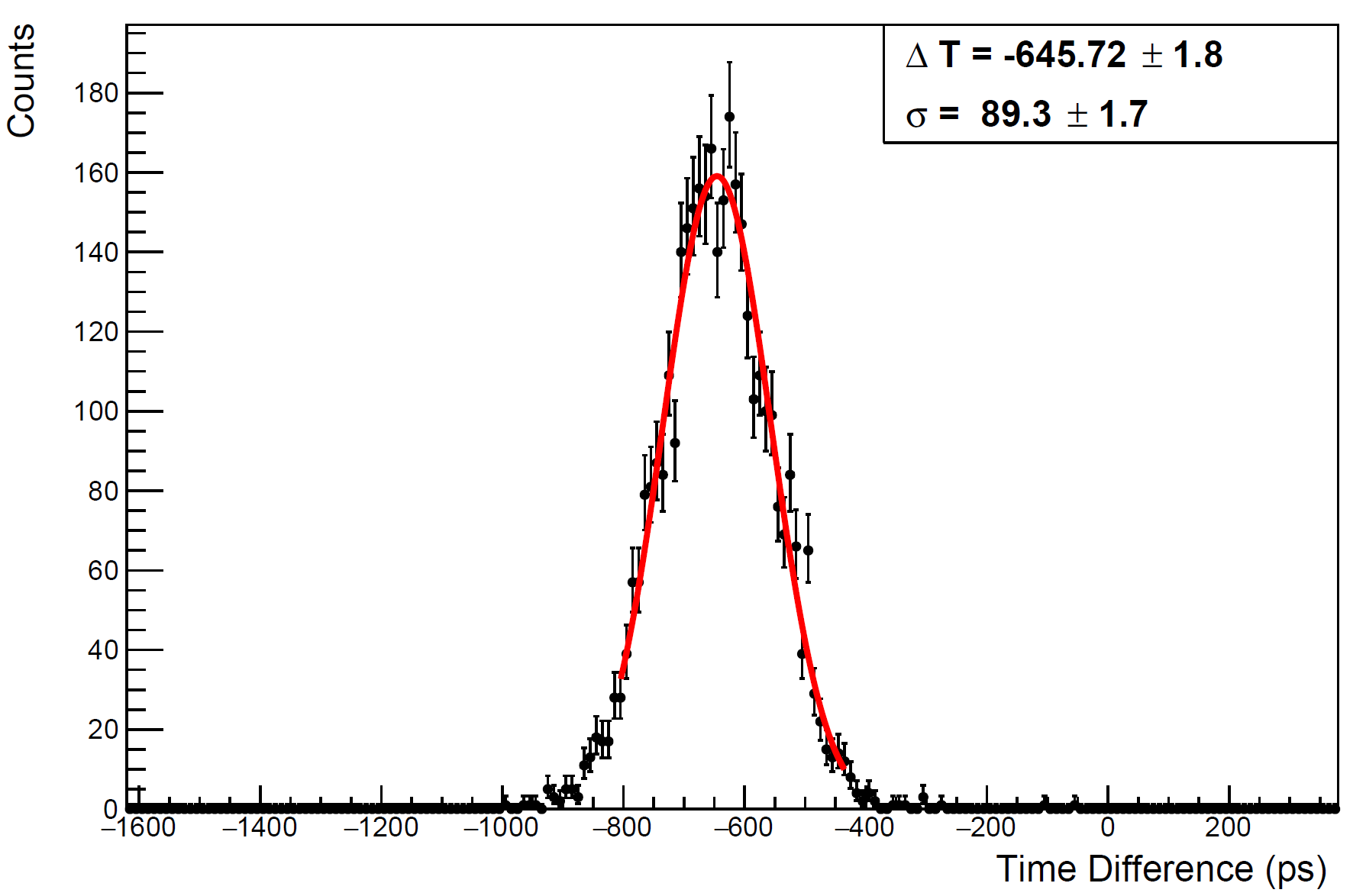 MPPC_4S
ksSelector
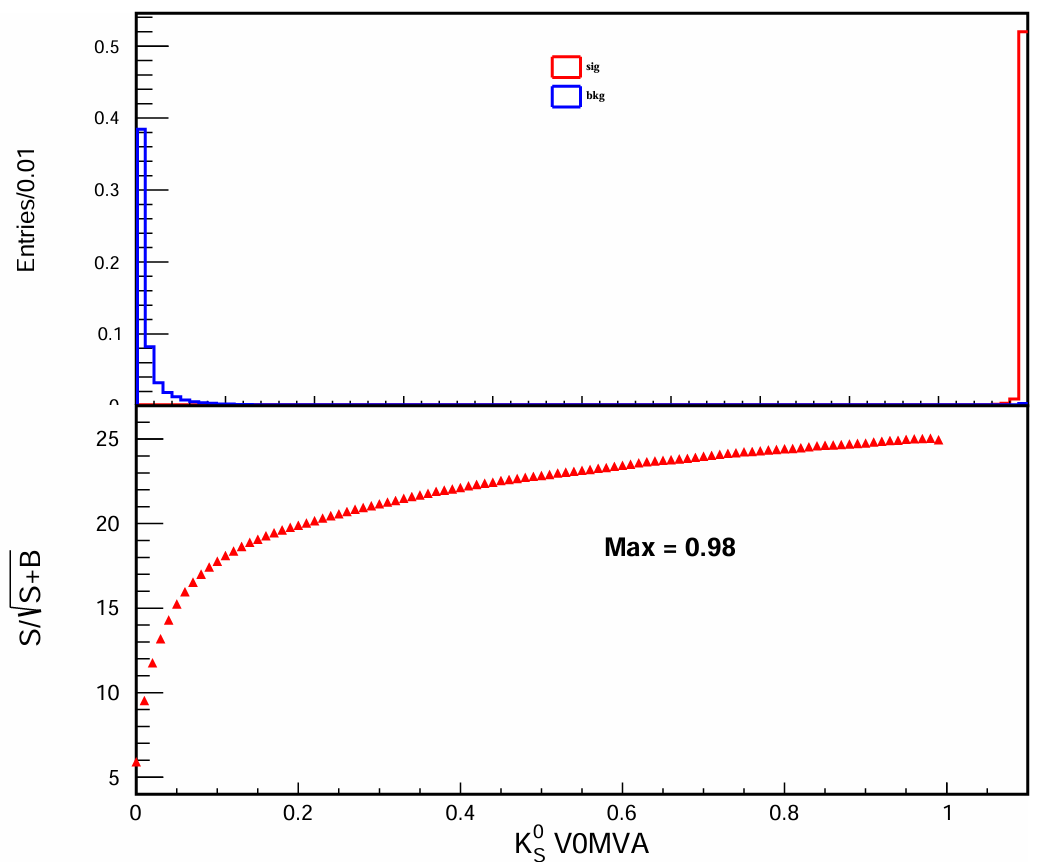 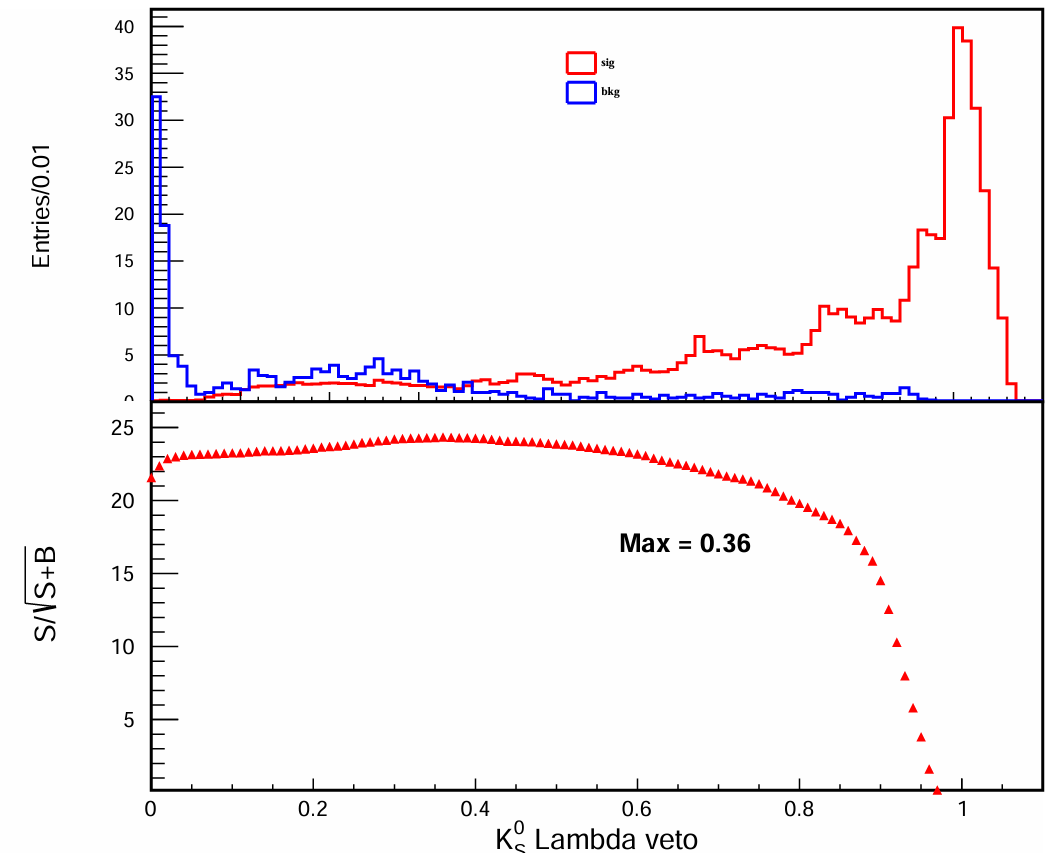 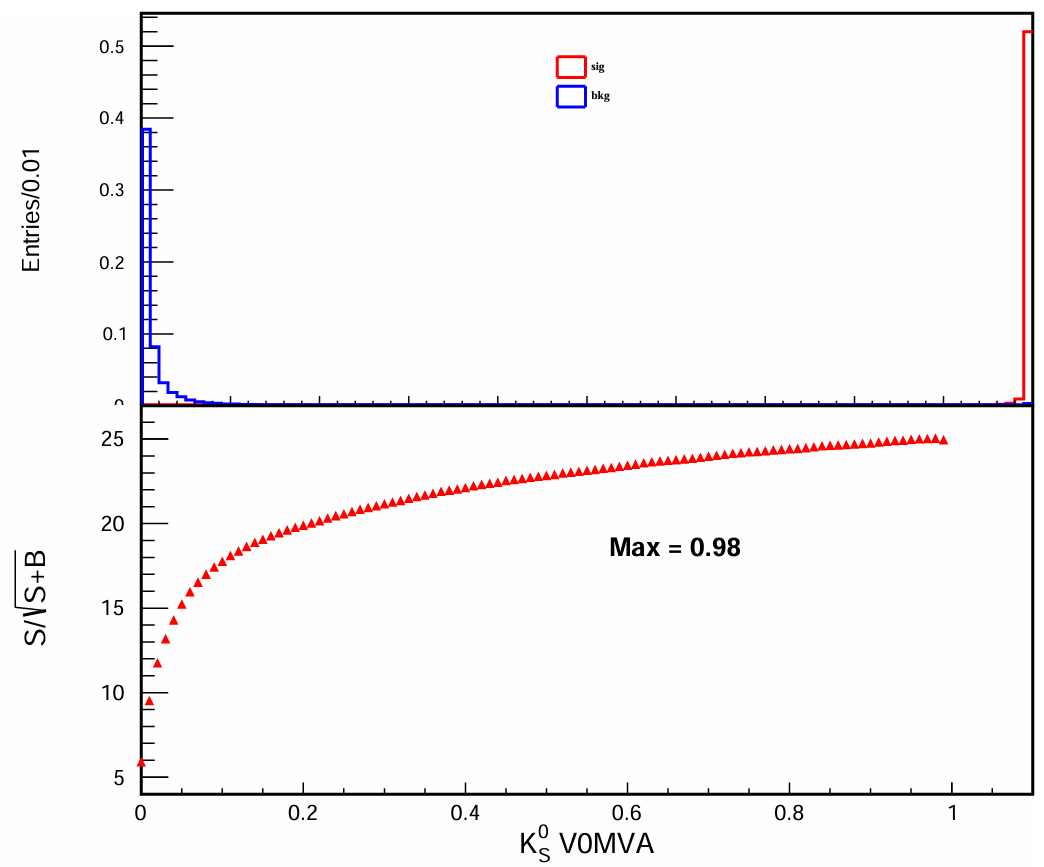 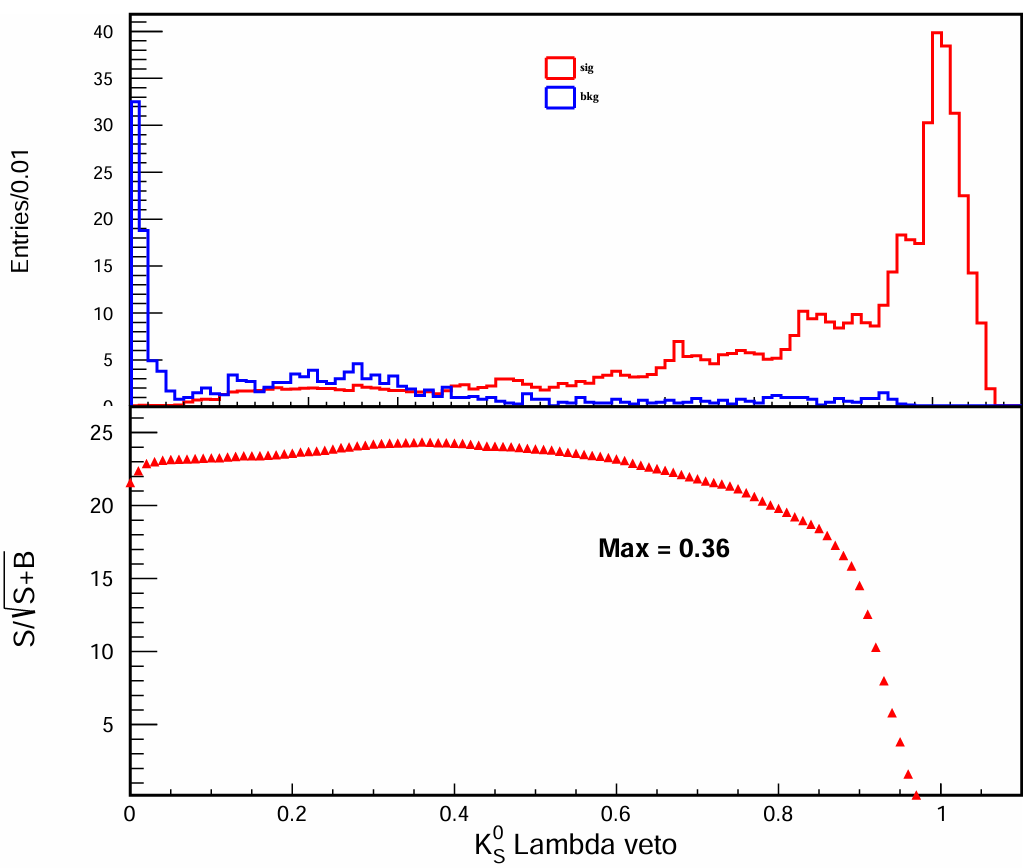 Lambda veto> 0.36
V0 selector > 0.98
Select V0 particles: V0MVA>0.98
Lambda Veto: Lambda veto>0.36
Continuum Suppression
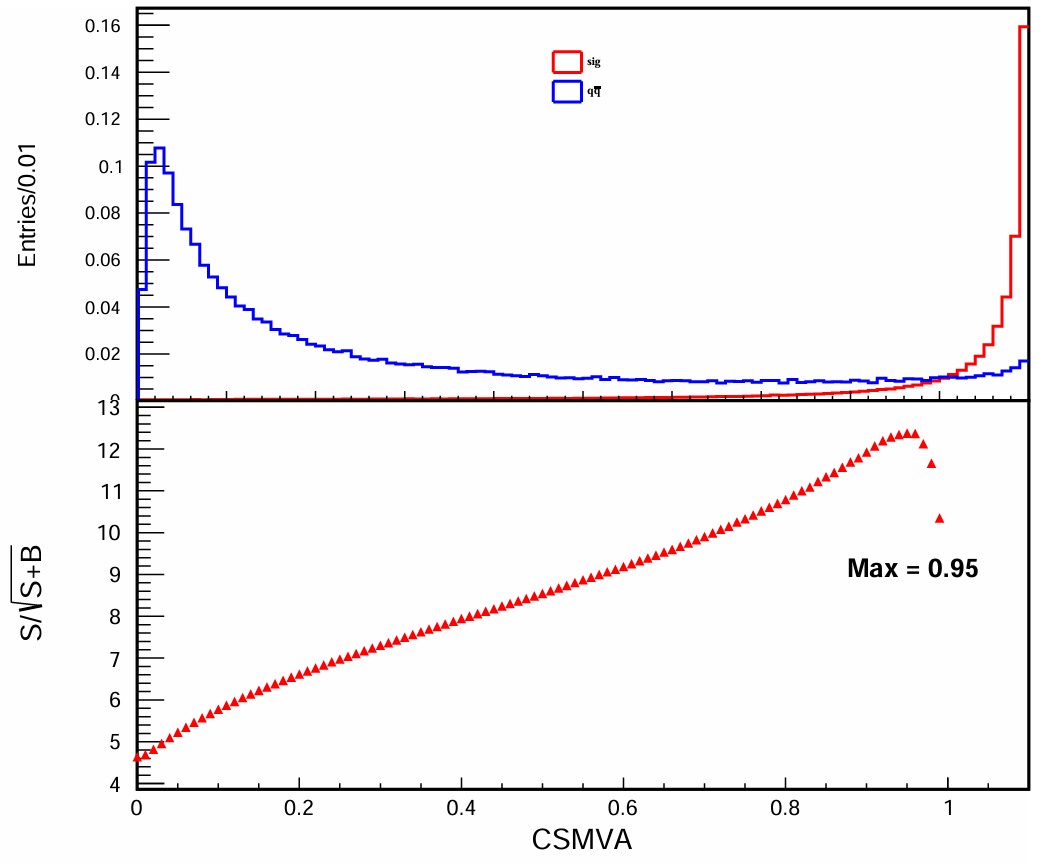 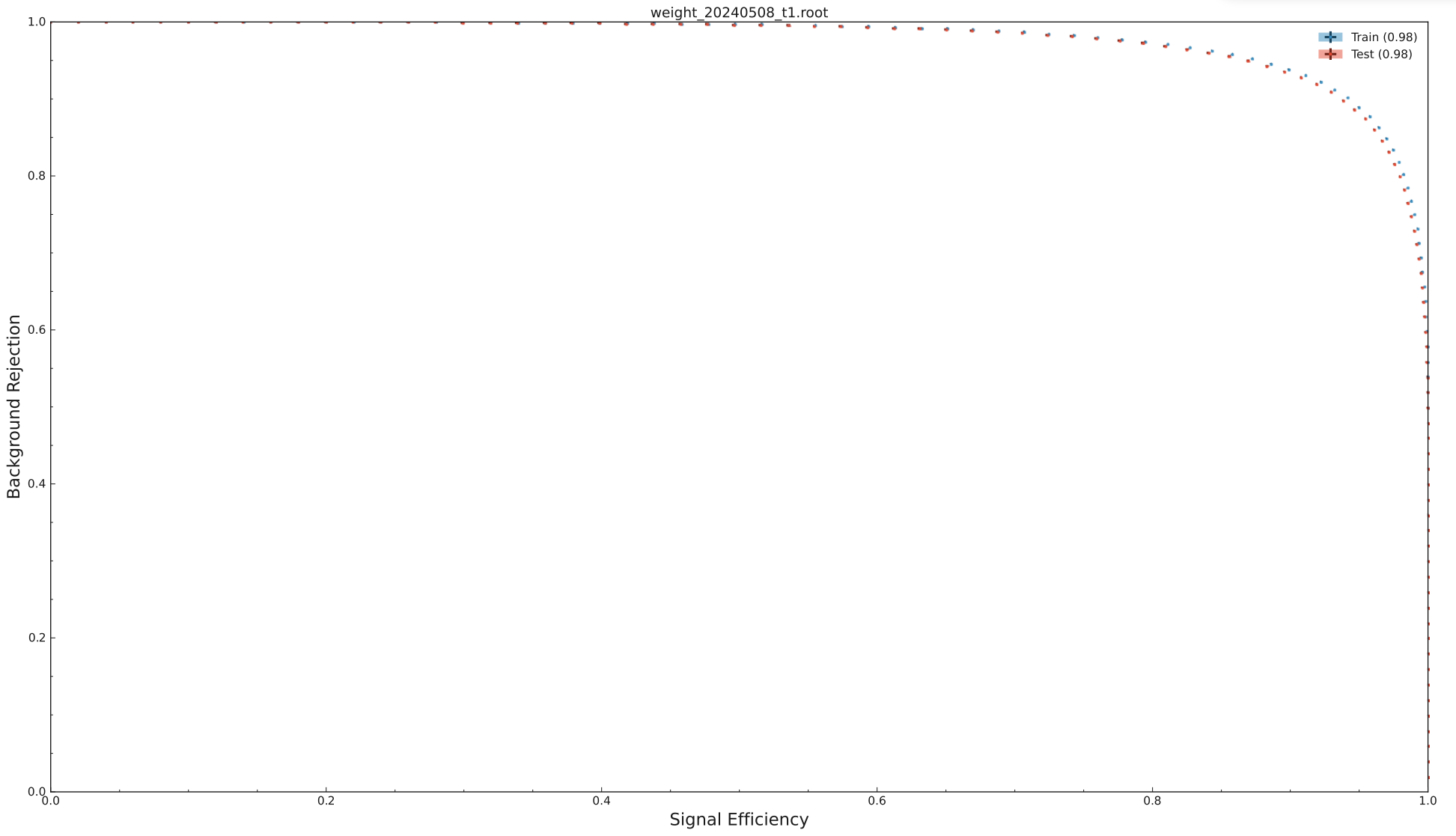 CSMVA>0.96
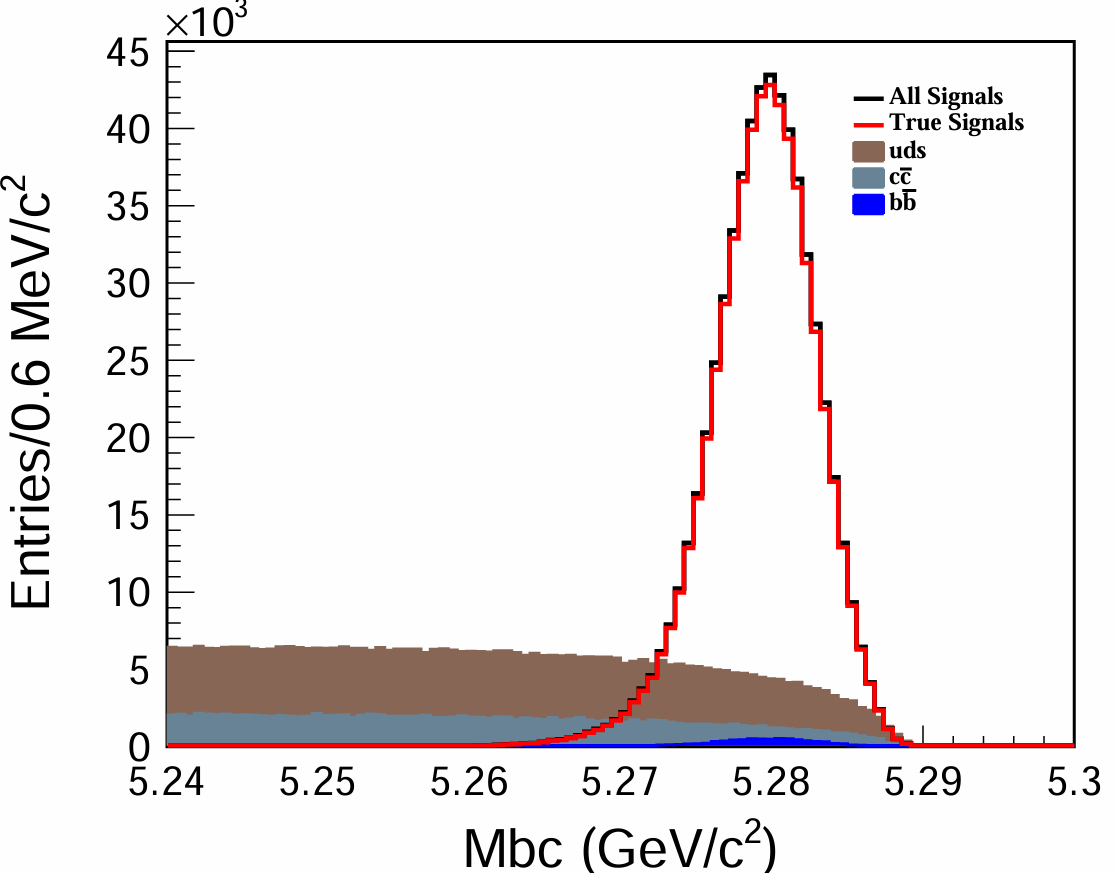 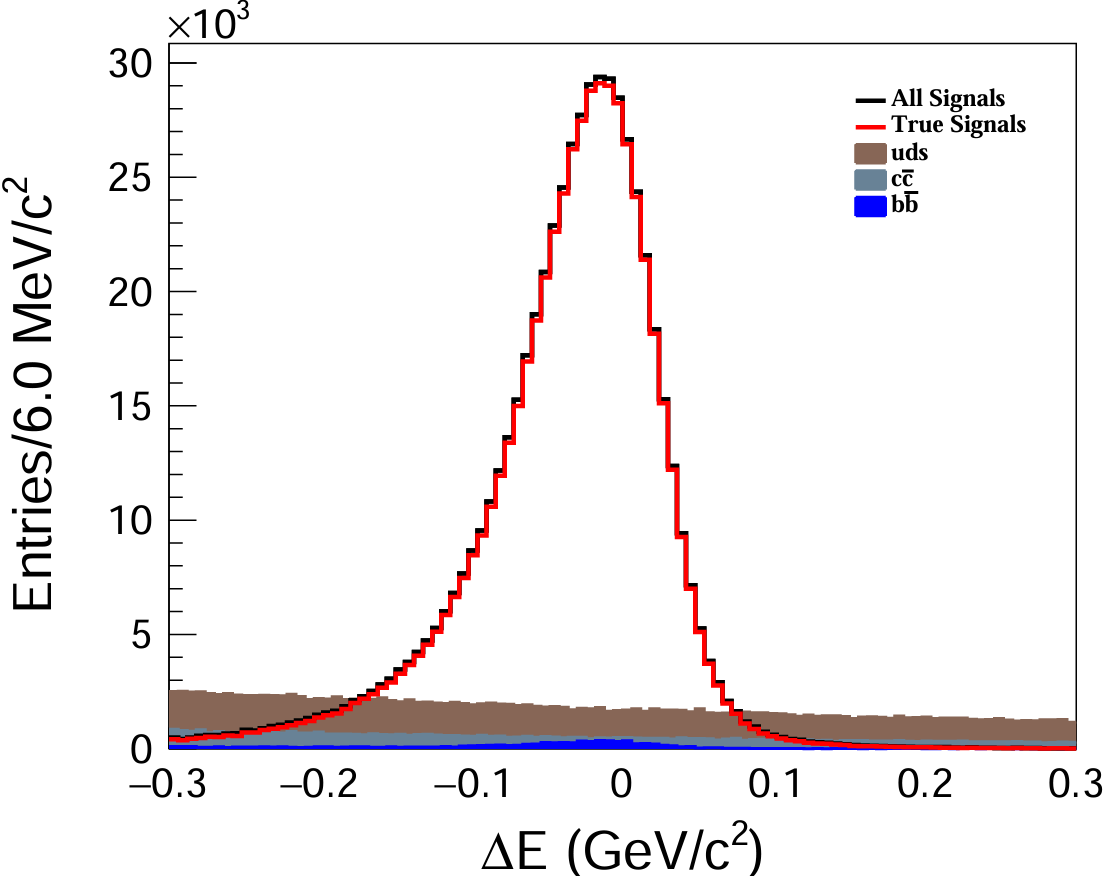 Before CS cut
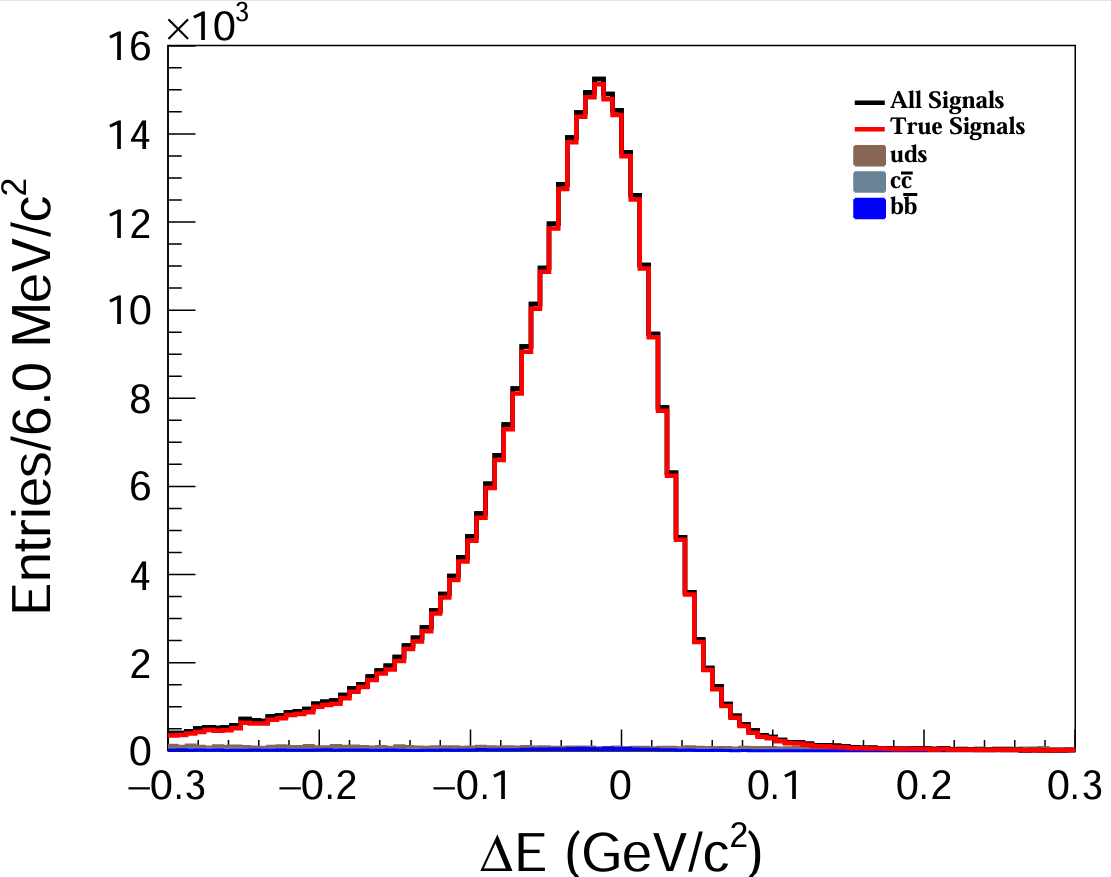 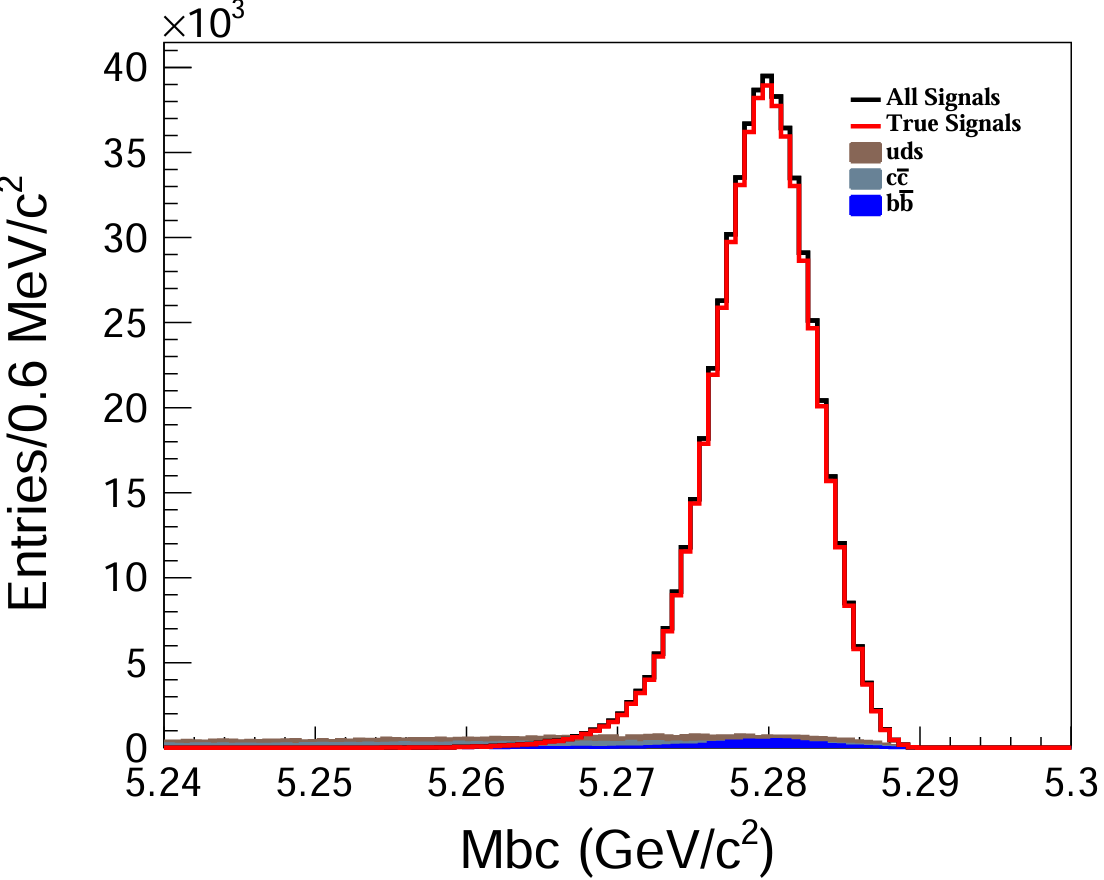 Aftere CS cut
Fit for different components
Signal
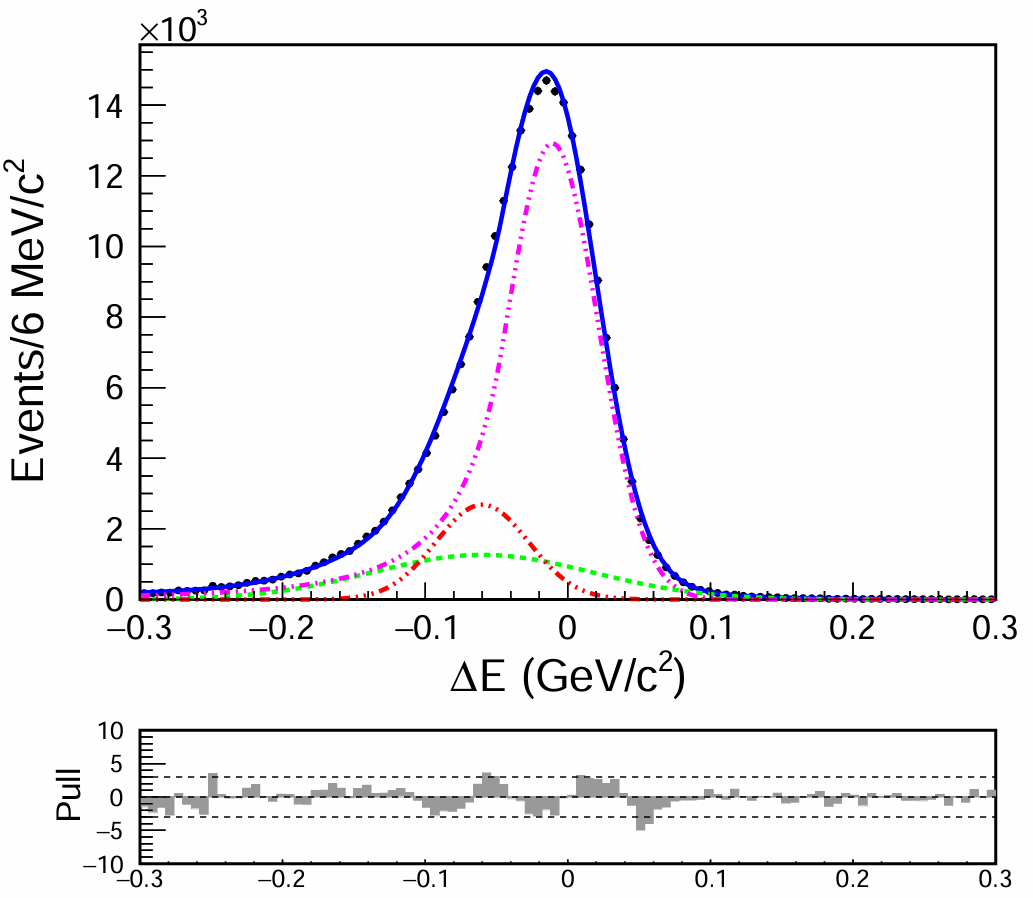 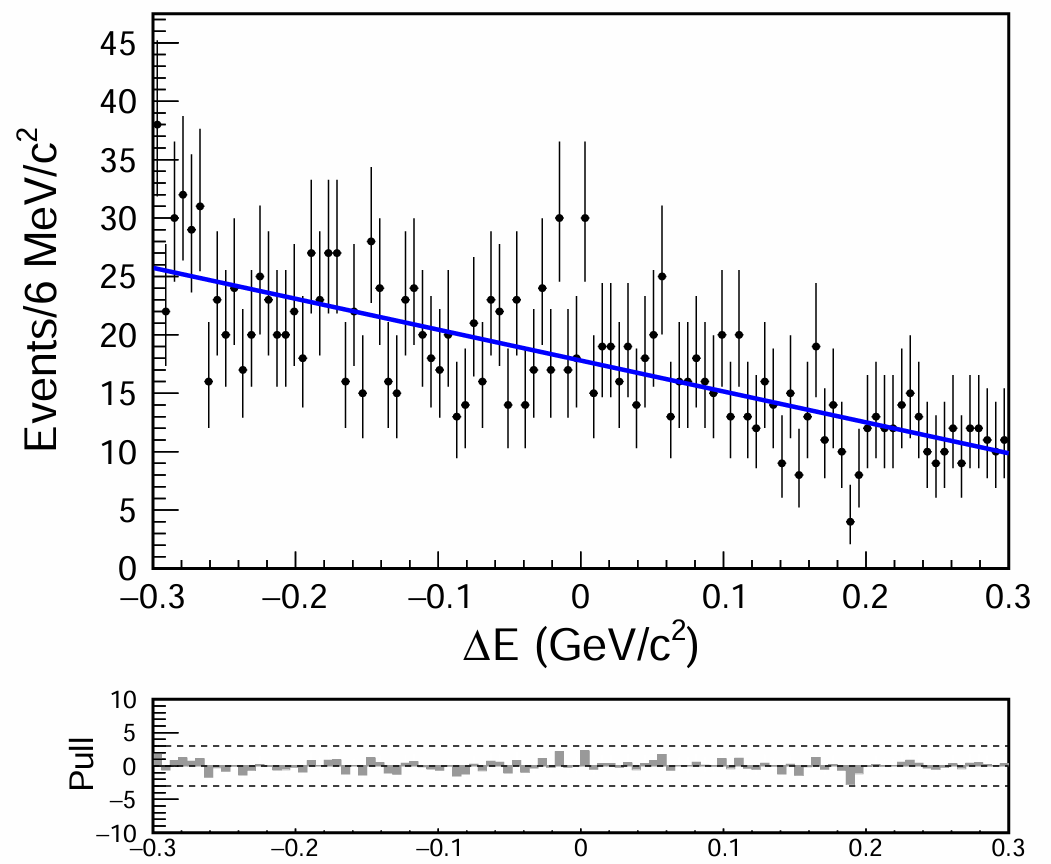 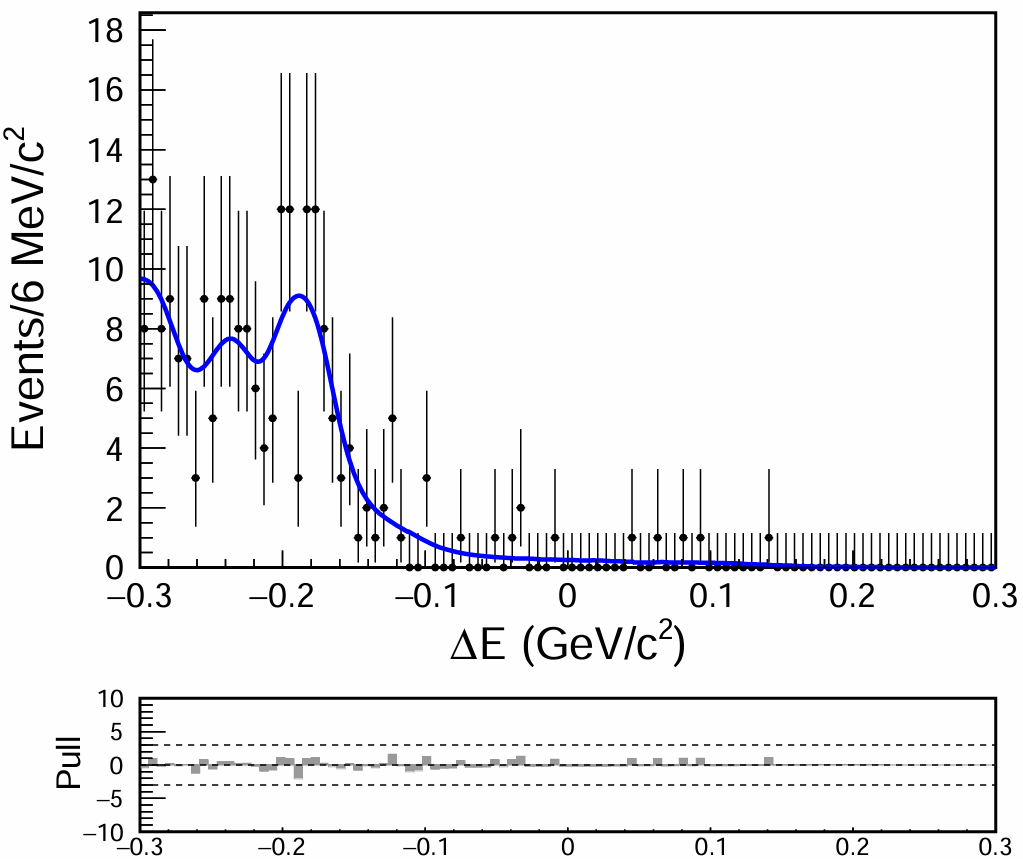 1D poly
Kernel PDF
2 Gaussian + 1 CB
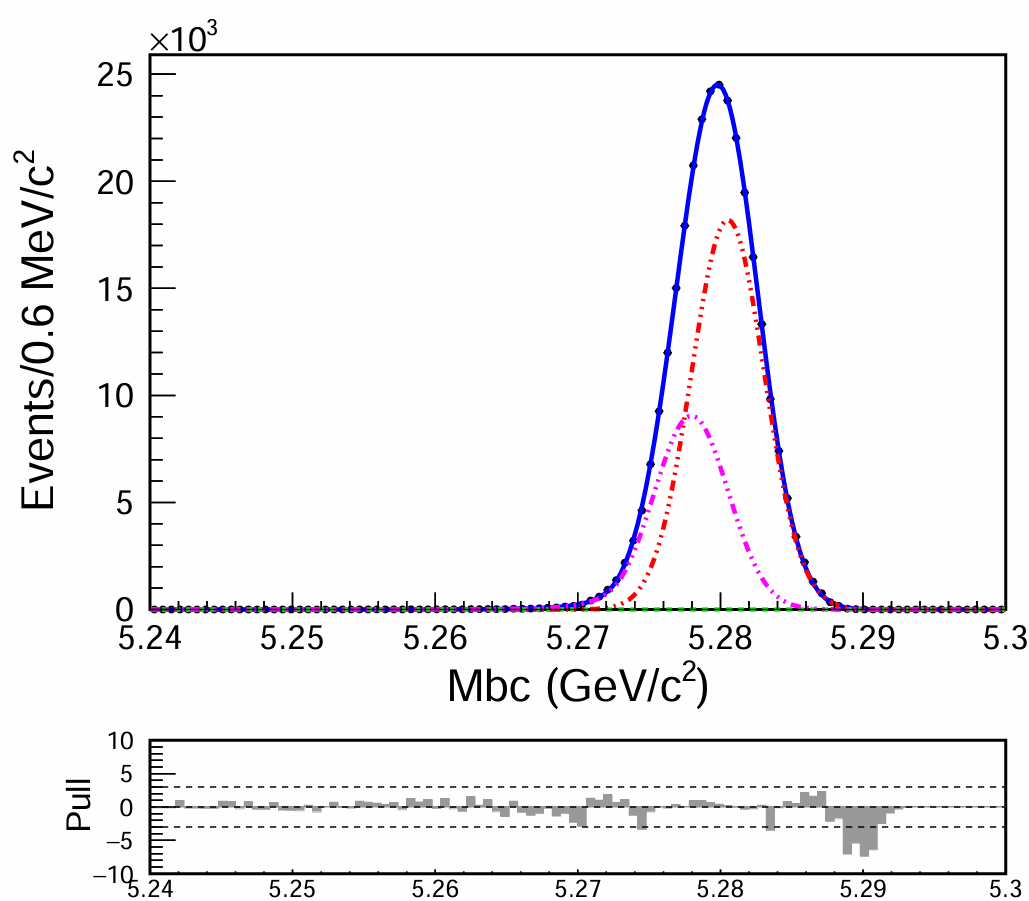 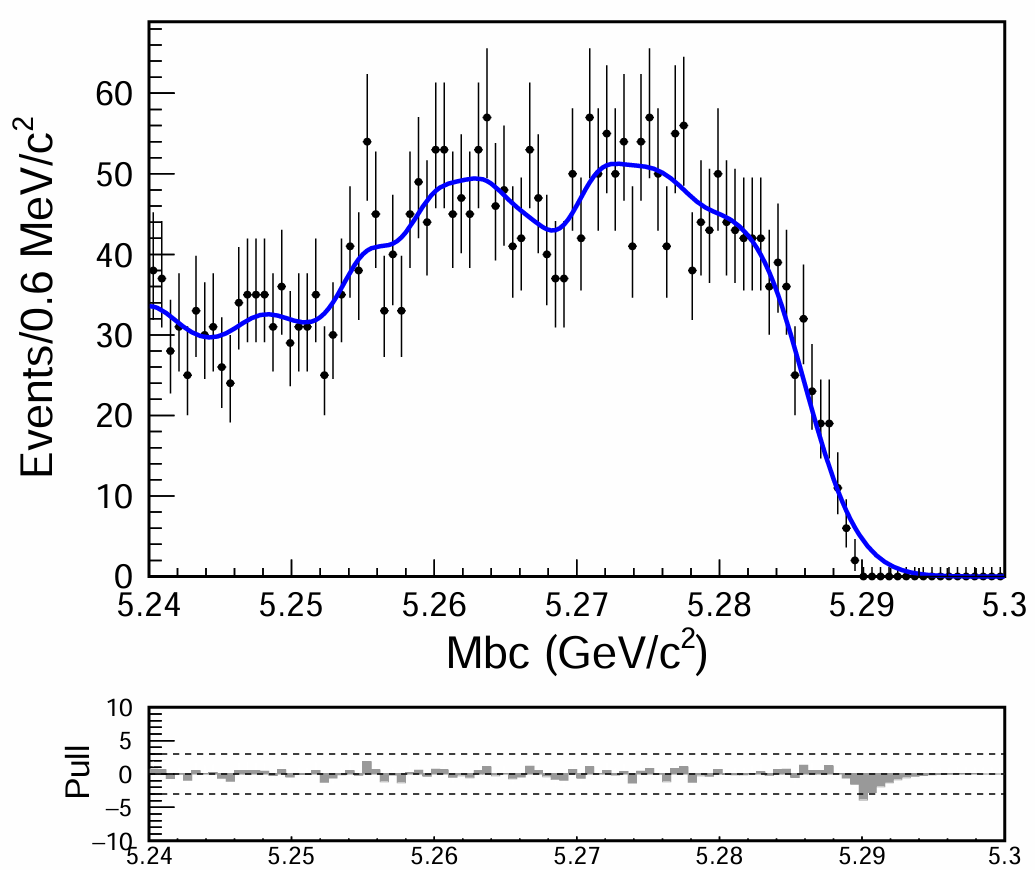 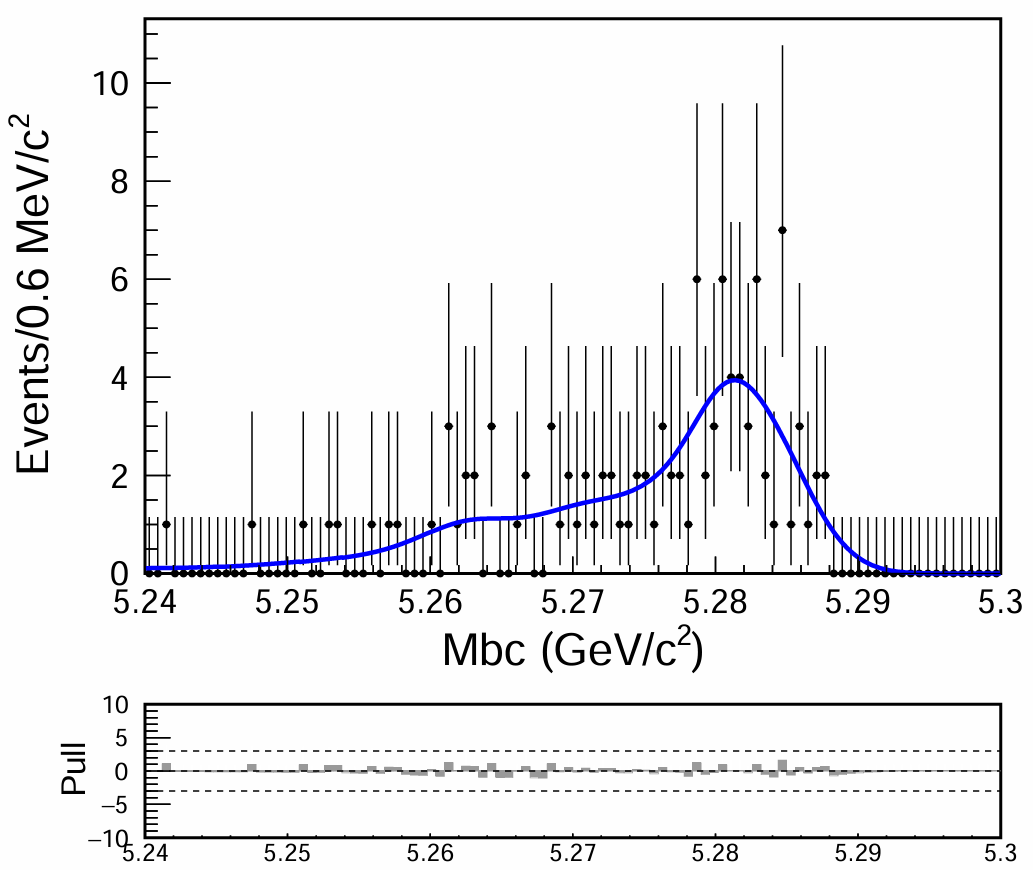 1 Gaussian + 1 CB
Kernel PDF
Kernel PDF
1D fit
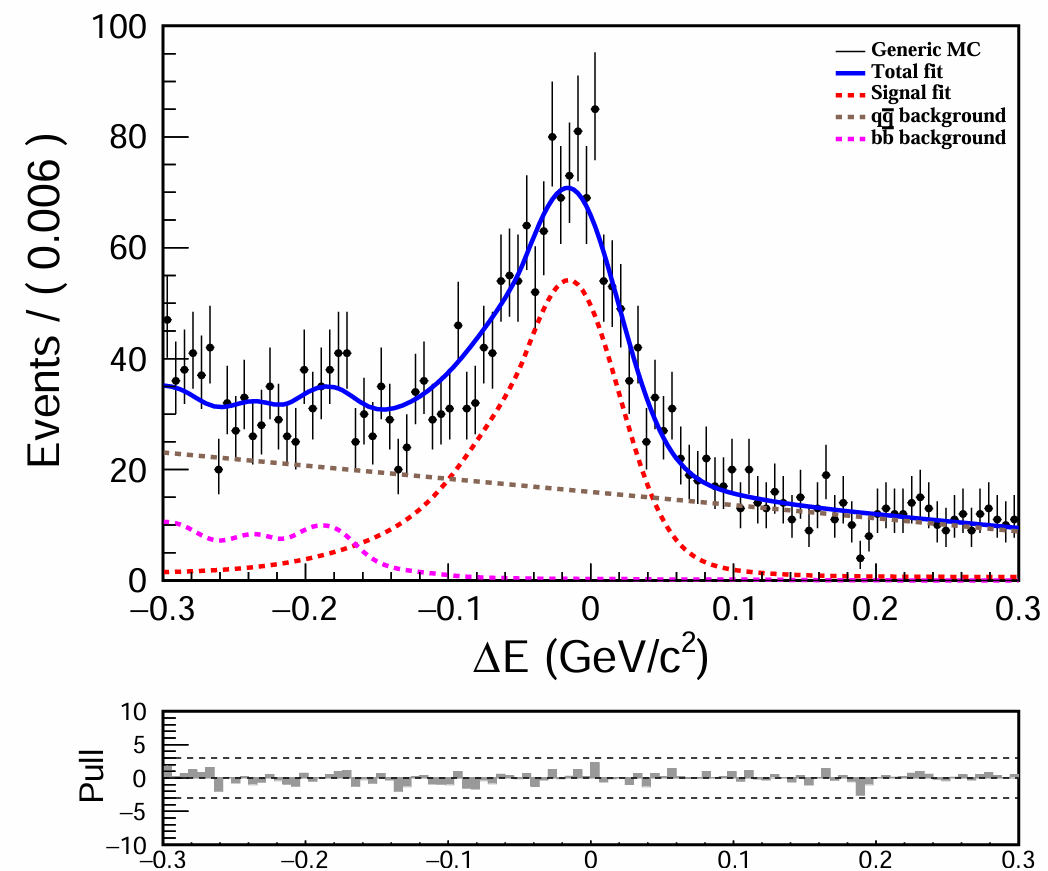 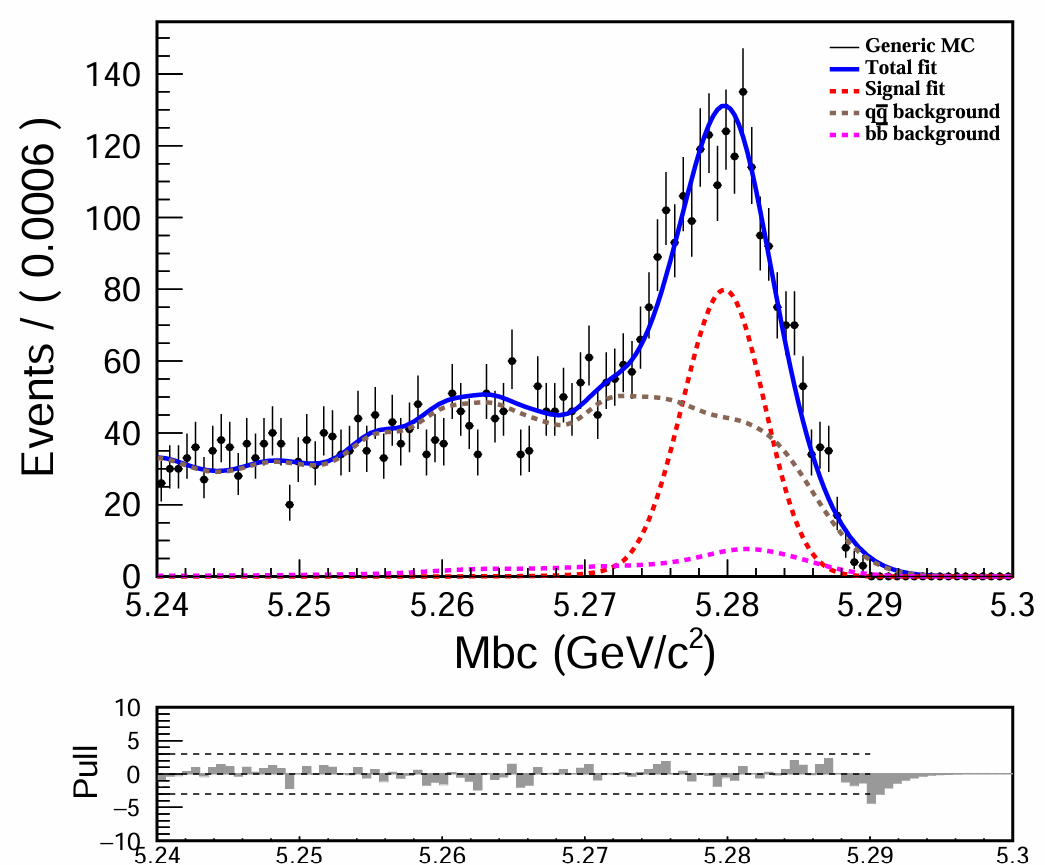 Next to do: BCS